Monte Carlo tracers implemented for the AMR code RAMSES
Where does the gas come from?
Where does it go?
What it’s thermodynamical evolution?

Need Lagrangian info
AMR on Rayleigh-Plateau instability
[Speaker Notes: Hydro simulations:
* SPH approach (using particles to solve Euler)
* AMR approach (using mesh to solve Euler)

When super-Lagrangian refinement is required, use AMR, but no Lagrangian information

Where it comes, where it goes → hard to answer
Need for tracer particles in the simulation]
Using tracer particles
Idea 1: advect tracers with (interpolated gas velocity)
Idea 2: move as many particle as gas flux using stochastic approach
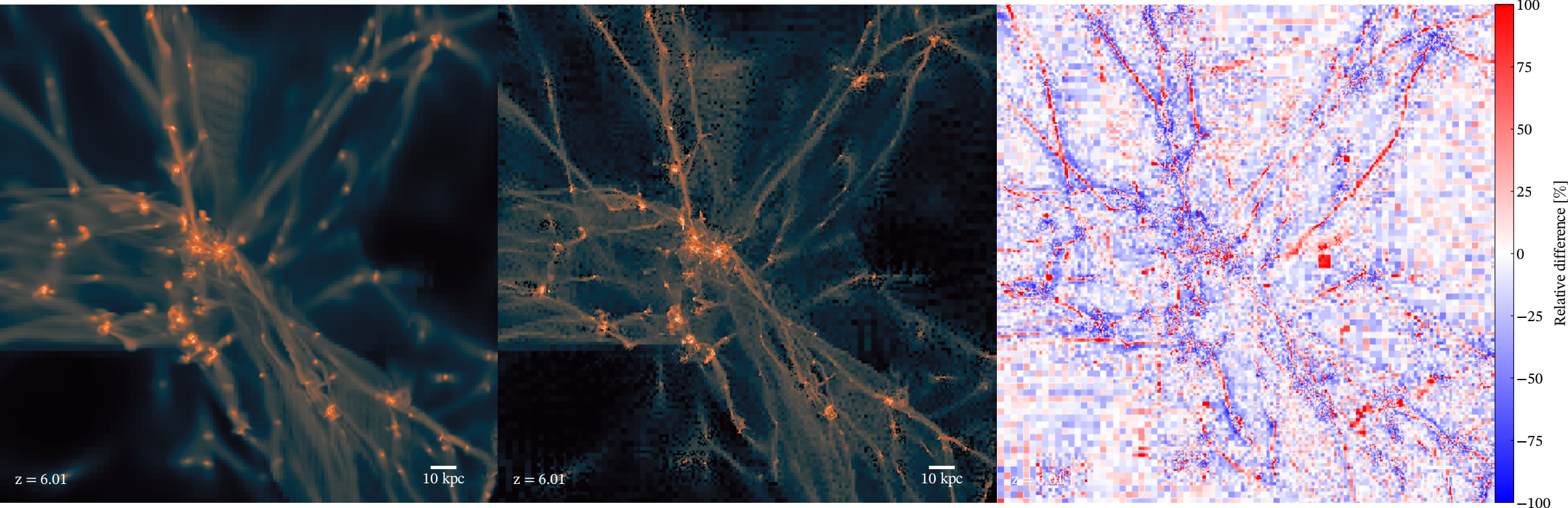 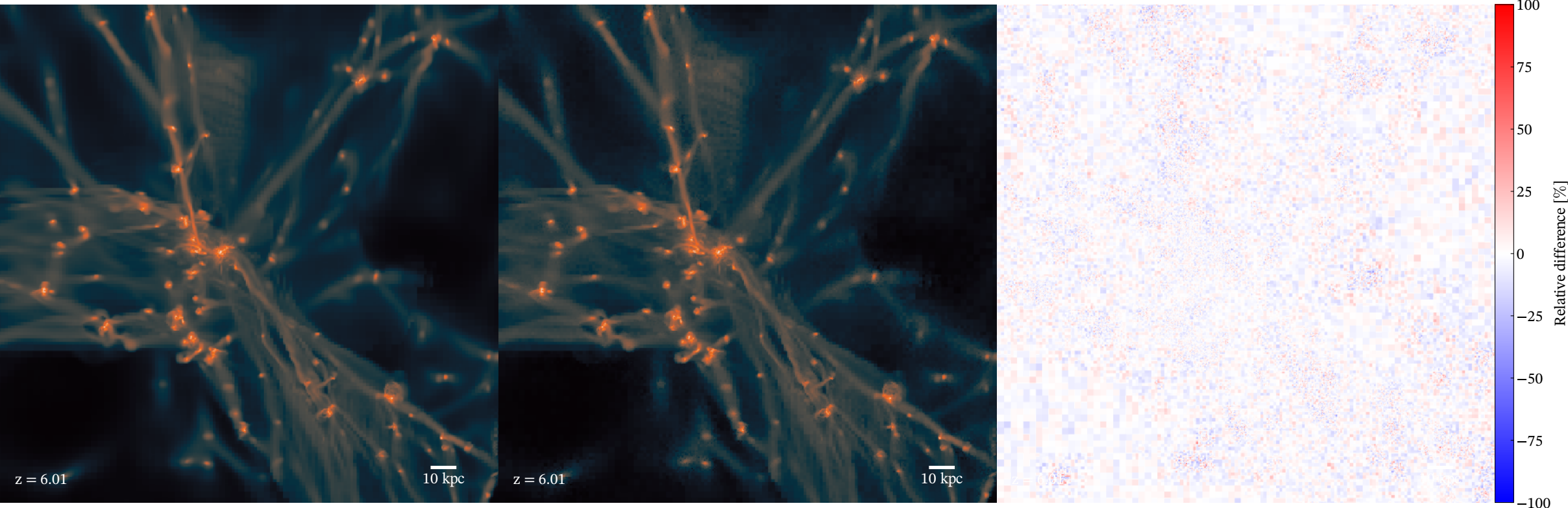 Problems: 	it only takes into account advection, not diffusion!
			what about stars? SMBH? Dust formation?
The new scheme reproduces well the gas distribution, can now be used for science cases!
[Speaker Notes: Vel tracers:
Already implemented
Missing term in conservation equation, only v grad rho, but not rho grad v. Would work for divergenceless fluids… not very useful!
In practice → settling of tracers in convergent regions

MC Tracers: 
Now implemented
Gas flux == tracer flux on average.]